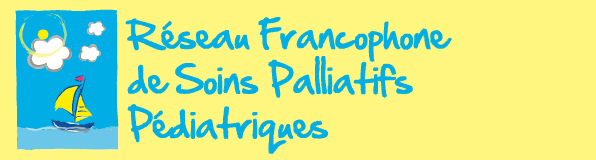 Les obstétriciens français face aux choix des parents de poursuivre la grossesse après l’annonce d’une pathologie fœtale d’une particulière gravité.
Charlotte DODERO 
Assistante spécialiste, Unité de Soins Palliatifs, CHU Lyon-Sud
4 octobre 2018
Pourquoi ce travail?
La France, un des pays les plus développés en terme de diagnostic anténatal
Loi du 17 janvier 1975: autorise l’IMG

Diagnostic de pathologie fœtale de particulière gravité
IMG 
Poursuite de de grossesse : accueil et accompagnement du nouveau-né
Les obstétriciens face aux poursuites de grossesse avec pathologie foetale
2
Méthode:
Etude descriptive, transversale, et nationale

Gynécologues-obstétriciens thésés, de France (métropole et DOM-TOM), maternités de tous types

Questionnaire informatisé, anonyme, adressé aux praticiens via leur adresse  mail professionnelle 

Etude menée de Juin à Février 2017
Les obstétriciens face aux poursuites de grossesse avec pathologie foetale
3
3947 mails
2209 hospitaliers
1738 libéraux
385 réponses
Une interne de GO, non thésée

Un retraité depuis 1993
INCLUSION
N = 383
Les obstétriciens face aux poursuites de grossesse avec pathologie foetale
4
Résultats:
Caractéristiques des répondeurs et de leur exercice:
Sex ratio de 0,7 homme / 1 femme, âge moyen: 45 ans 
En moyenne, 16 ans d’exercice 
Une majorité en maternité de type III 
41% au sein d’un CPDPN 
35,5% échographistes référents 

Maternités de type 3 et type 1 le plus souvent confrontées à ces PEC
Les obstétriciens face aux poursuites de grossesse avec pathologie foetale
5
Sensibilité en soins palliatifs:
85,6% n’ont pas de formation
Ceux qui en ont: 23,5% spécifique à la périnatalité
Une majorité : n’en voit pas l’utilité 

Ceux souhaitant une formation supplémentaire  : significativement plus jeunes que ceux n’en souhaitant pas 

Différence significative entre l’existence d’une formation et le type de maternité d’exercice
6
Les obstétriciens face aux poursuites de grossesse avec pathologie foetale
Les prises en charges palliatives:
Fréquence annuelle estimée des naissances en SP : 5,3 / an

Anomalies chromosomiques au 1er plan, puis cardiopathies et anomalies neurologiques

Influence estimée du discours et du comportement des praticiens sur la décision du couple : 2,5/5

Motifs de non-demande d’IMG: 
choix religieux
convictions personnelles
Les obstétriciens face aux poursuites de grossesse avec pathologie foetale
7
L’organisation de ces prises en charge:
Pour 40,7% : PEC encadrées par des protocoles
 
Pour 79,4% : PEC pluridisciplinaires avec discussions en RCP 

Consentement éclairé signé par le couple systématiquement dans 12,5% des cas

Pour 95%, consignes de PEC du nouveau-né regroupées dans le dossier médical de la mère

30% ne connaissent pas les ressources en SP à leur disposition
Les obstétriciens face aux poursuites de grossesse avec pathologie foetale
8
L’IMG sans fœticide:
7,5% ne connaissaient pas cette pratique
34% ne le proposaient jamais, 29,5% accompagnaient une demande spontanée
PEC discutées en RCP : accueil et accompagnement du nouveau-né 
Absence d’anticipation, refus d’une telle pratique
Motif de refus : 
méconnaissance de la pratique, 
limiter les souffrances, 
incertitude quant à la durée de survie
Les obstétriciens face aux poursuites de grossesse avec pathologie foetale
9
Résultats:
Sensibilité et formation:
Amalgame soins palliatifs / soins de support 
Les soins palliatifs, une discipline récente en France: la loi Leonetti 
Deuil en périnatalité: traumatisme narcissique majeur, un « non-évènement » pour la société 
Sensibilisation des soignants, prise de conscience des plus jeunes
Une formation spécifique, indispensable ? Le principe d’anticipation
Les obstétriciens face aux poursuites de grossesse avec pathologie foetale
10
Les non – demandes d’IMG : pathologies fœtales et motivation des couples
Diagnostics au 1er trimestre => IMG plus fréquentes (Madoeuf A, 2013) 
Retard mental, retard des acquisitions => IMG dans 77,8% des cas Souka et Al.
Influence de la société et du dépistage de masse, sur la décision des futurs parents? 
Choix religieux: motif au 1er plan, plusieurs raisons intriquées le plus souvent 
Plan de soins détaillé, PEC pluridisciplinaire, équipe formée, structure adaptée
  poursuite de grossesse
Les obstétriciens face aux poursuites de grossesse avec pathologie foetale
11
Information des parents:
Etude de Charlotte Wood, en 2013

Adaptée, honnête, qui ne cache pas les zones d’incertitude 

L’incertitude de l’équipe soignante = le lit de l’espoir des parents

« l’incertitude fait le lit de l’espoir qui permet au couple de vivre », P. Bétrémieux,
Les obstétriciens face aux poursuites de grossesse avec pathologie foetale
12
Projet de soins palliatifs :
Contrat entre les futurs parents et les soignants

Réflexion pluridisciplinaire 

Difficultés d’organisation pour les maternités de proximité 

« Cohérence d’intention éthique », pré et post natale
Les obstétriciens face aux poursuites de grossesse avec pathologie foetale
13
L’IMG sans fœticide:
Méconnaissance, crainte de cette pratique

Formation en soins palliatifs : meilleure appréhension des ces situations 

Etude menée à Rennes, en 2014 :
→ incertitude: nature létale de la pathologie? Durée de survie ?
→ douleur fœtale?
→ protection des soignants, vécu des parents?
Chappé et Al, 2015
Les obstétriciens face aux poursuites de grossesse avec pathologie foetale
14
Forces et faiblesses de l’étude:
Biais de recrutement: sensibilisation à la question 
Répartition hétérogène 
Mauvaise compréhension de certaines questions 

Réponses consciencieuses 
Intérêt de certains professionnels: volonté de réflexion, prise de conscience
Les obstétriciens face aux poursuites de grossesse avec pathologie foetale
15
Conclusion:
Réflexion autour de la culture palliative : respect de l’autonomie des parents, bien-être du nouveau-né 

Anticipation de la naissance 

Ébauche d’une prise de conscience: beaucoup reste à faire …
Les obstétriciens face aux poursuites de grossesse avec pathologie foetale
16
Merci de votre attention …
Les obstétriciens face aux poursuites de grossesse avec pathologie foetale
17